Bienvenueaux ateliers de prise en main
Se familiariser avec l’ordinateur
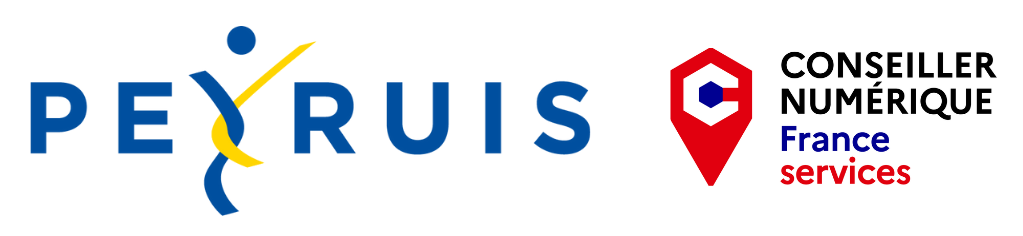 Tout un programme !
5 ateliers consécutifs :

1/ Découverte et prise en main du matériel
2/ Découverte et prise en main du bureau
3/ Navigation web
4/ Les mails
5/ Les démarches en ligne
👉
18/01/2023
Initiation ordinateur - 1/5 prise en main du matériel
2
Tout un programme !
👉
Faisons connaissance 

Découverte et prise en main du matériel

💻 Zoom sur l’ordinateur       

 🖱 Zoom sur la souris 	
	
⌨ Zoom sur le clavier
👉
18/01/2023
Initiation ordinateur - 1/5 prise en main du matériel
3
[Speaker Notes: Faisons connaissance
Présentation moi
Présentation usagers : 3 questions à chacun
Règles du groupe]
Faisons connaissance
Claire Bergé-Lallemant

Conseillère numérique
À la mairie de Peyruis
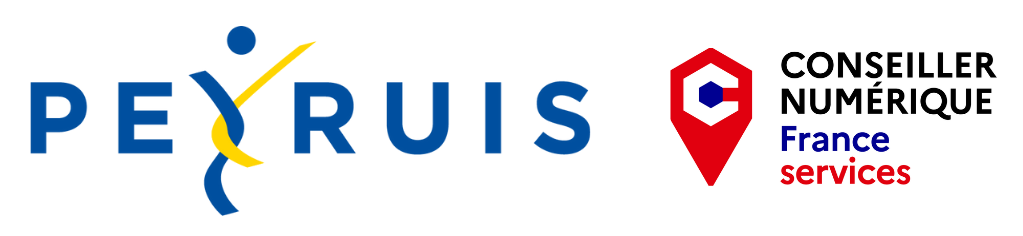 18/01/2023
Initiation ordinateur - 1/5 prise en main du matériel
4
[Speaker Notes: - Toujours intéressée par les outils numériques, je suis là pour vous apprendre à être autonomes face à eux !

J’interviens à Peyruis et à Château Arnoux, et je propose des ateliers variés pour répondre aux besoins des administrés]
Parlez-nous de vous !
Présentez-vous en quelques mots.
18/01/2023
Initiation ordinateur - 1/5 prise en main du matériel
5
[Speaker Notes: Jeux des 3 questions

1 question originale que vous souhaiteriez poser aux membres du groupe (autre que votre nom)
Retour en groupe : chaque personne se lève et donne son nom
donner les réponses aux questions de la personne debout]
Posons le cadre
🤔 Quelles règles de groupe sont importantes pour vous ?
18/01/2023
Initiation ordinateur - 1/5 prise en main du matériel
6
[Speaker Notes: Tutoiements ?
On s’écoute
Pas de jugement
Respect, tolérance
IL N’Y A PAS DE QUESTIONS BÊTES : n’hésitez pas à me poser des questions]
Partons du début !
A quoi peut servir un ordinateur ?
18/01/2023
Initiation ordinateur - 1/5 prise en main du matériel
7
[Speaker Notes: Faites moi la liste
👉 Faire des démarches administratives
👉 Faire des recherches sur internet
👉 Faire des achats en ligne
👉 Écrire des documents
👉 Sauvegarder des photos et des documents
👉 Jouer, écouter de la musique, regarder des films…]
À quoi peut servir un ordinateur ?
👉Communiquer avec ses proches (même s’ils sont loin !)
👉 Faire des démarches administratives
👉 Faire des recherches sur internet
👉 Faire des achats en ligne
👉 Écrire des documents
👉 Sauvegarder des photos et des documents
👉 Jouer, écouter de la musique, regarder des films…
18/01/2023
Initiation ordinateur - 1/5 prise en main du matériel
8
De quoi se compose un ordinateur ?
Regardez bien l’ordinateur devant vous


Prenez votre temps !


Quels éléments extérieurs le composent ?
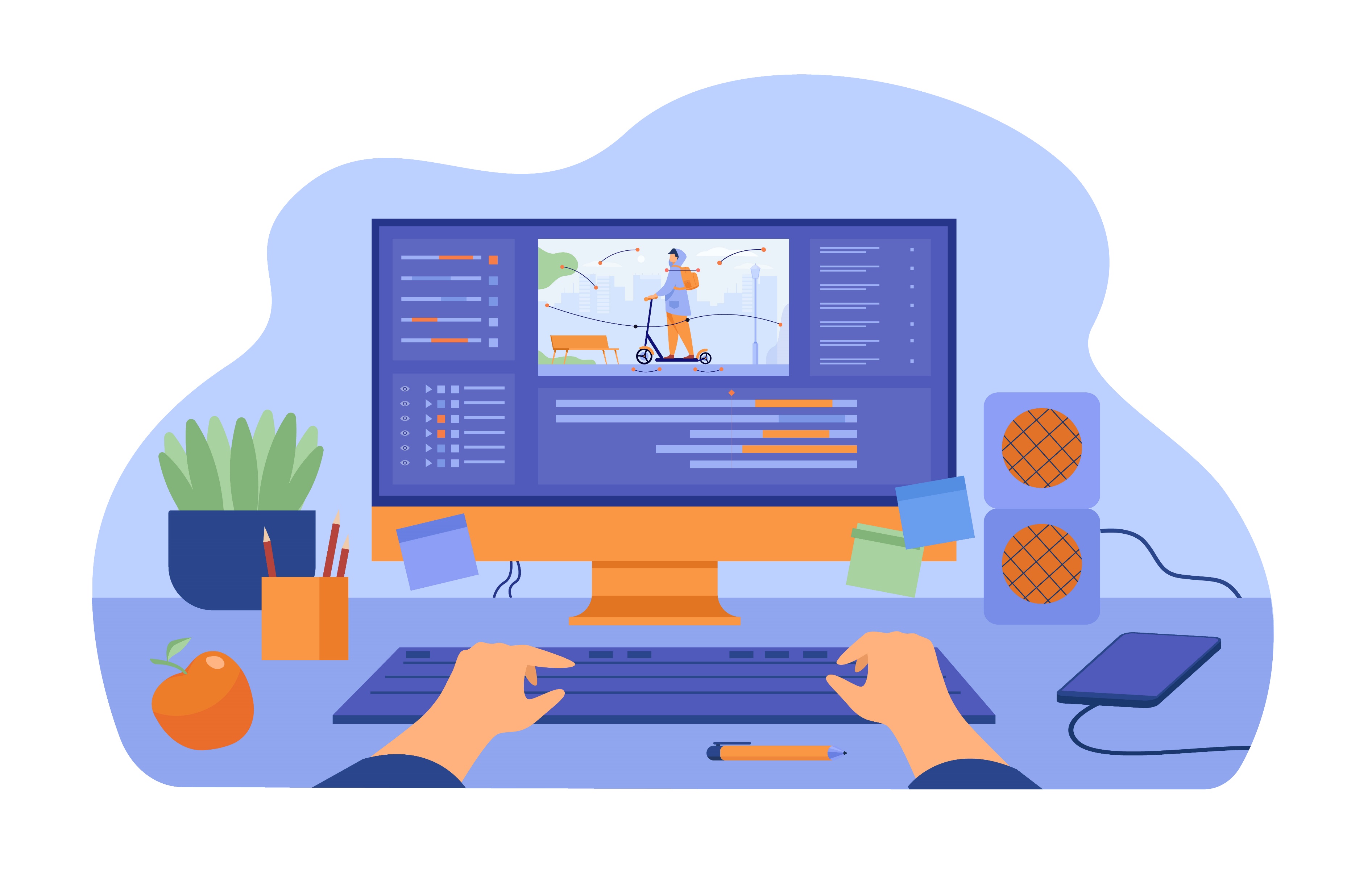 18/01/2023
Initiation ordinateur - 1/5 prise en main du matériel
9
[Speaker Notes: Prenez votre temps !
Quels éléments extérieurs le composent ?]
De quoi se compose un ordinateur « fixe » ?
👉 Les éléments à connaître
L’unité centrale
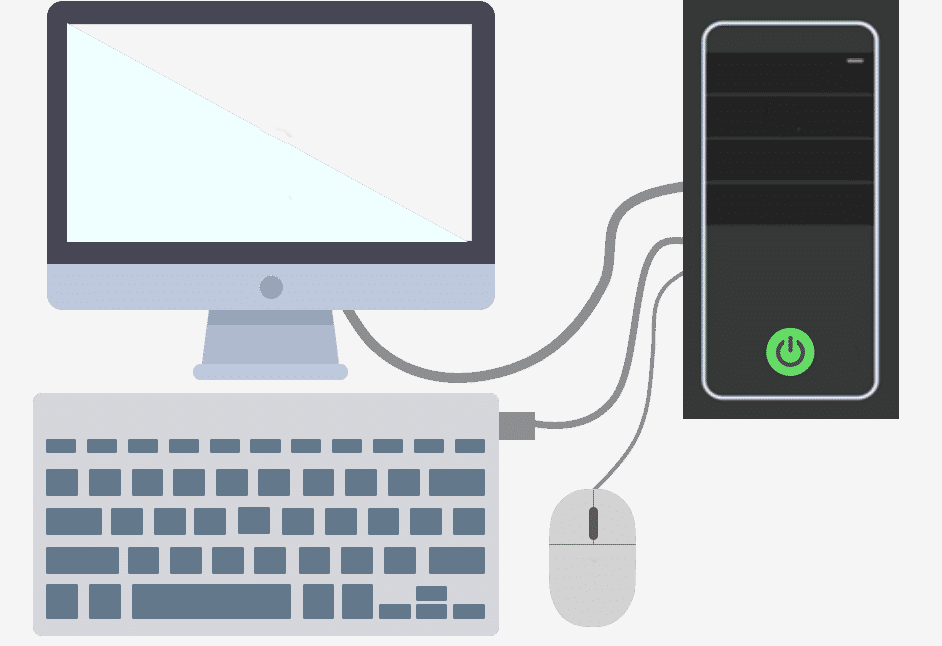 L’écran
Le bouton pour allumer l’ordinateur
Le clavier
La souris
18/01/2023
Initiation ordinateur - 1/5 prise en main du matériel
10
[Speaker Notes: L’écran affiche ce que vous tapez au clavier ou le curseur de la souris
La souris : permet de déplacer le curseur et de cliquer
Clavier 
Bouton pour allumer 
Unité centrale = la tour]
De quoi se compose un ordinateur « portable » ?
👉 Les éléments à connaître
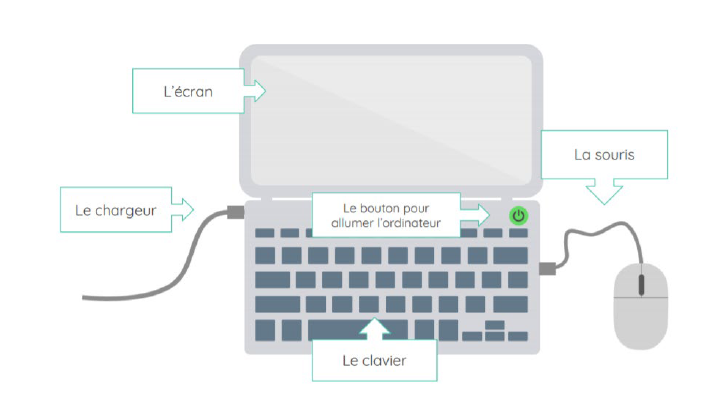 L’écran
La souris
Le chargeur
Le bouton pour allumer l’ordinateur
Le clavier
18/01/2023
Initiation ordinateur - 1/5 prise en main du matériel
11
[Speaker Notes: L’écran affiche ce que vous tapez au clavier ou le curseur de la souris
La souris : permet de déplacer le curseur et de cliquer
Clavier 
Bouton pour allumer 
Le cable : permet de charger la batterie de l’ordinateur]
🤔D’accord, mais ça sert à quoi ?!
L’écran
La souris
Le clavier
18/01/2023
Initiation ordinateur - 1/5 prise en main du matériel
12
[Speaker Notes: L’écran : permet d’afficher ce que vous tapez avec le clavier ainsi que le curseur de la souris lorsque vous la déplacez
  
Souris : C’est grâce à elle que vous pouvez « cliquer » en appuyant sur les boutons.	
Elle permet de toucher, déplacer ou encore prendre des choses. 

La flèche vous permet de voir où vous allez pouvoir interagir.

C’est grâce au clavier et à la souris que vous pouvez envoyer des informations à l’ordinateur. Il pourra ensuite exécuter les instructions que vous lui communiquez.]
🤔D’accord, mais ça sert à quoi ?!
L’écran : C’est sur l’écran de l’ordinateur que vous allez voir apparaître le texte que vous tapez ou encore le curseur de la souris.
La souris: C’est comme une vraie main. 

La flèche sur l’écran joue le rôle de pointeur.
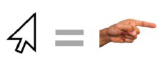 Le clavier : Il permet d’écrire, en appuyant sur les touches.
18/01/2023
Initiation ordinateur - 1/5 prise en main du matériel
13
[Speaker Notes: L’écran : permet d’afficher ce que vous tapez avec le clavier ainsi que le curseur de la souris lorsque vous la déplacez
  
Souris : C’est grâce à elle que vous pouvez « cliquer » en appuyant sur les boutons.	
Elle permet de toucher, déplacer ou encore prendre des choses. 

La flèche vous permet de voir où vous allez pouvoir interagir.

C’est grâce au clavier et à la souris que vous pouvez envoyer des informations à l’ordinateur. Il pourra ensuite exécuter les instructions que vous lui communiquez.]
🤔Et on l’utilise comment ?
La souris (ou le pavé tactile) :
Lorsque vous déplacer la souris avec votre main ou le pavé tactile avec votre doigt, vous voyez le curseur (flèche blanche) se déplacer en même temps à l’écran.
💡 On peut cliquer en appuyant sur le bouton gauche ou droit de la souris : on appelle ça un clic gauche ou un clic droit.
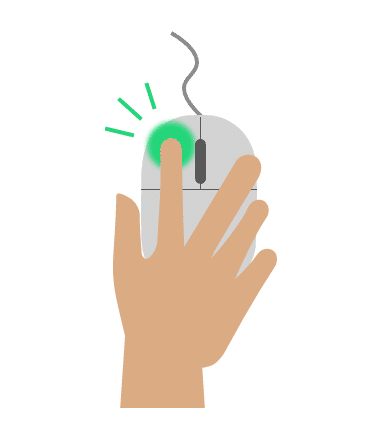 💡 Lorsque l’on appuie deux fois rapidement sur le bouton gauche de la souris, on fait un double clic.
18/01/2023
Initiation ordinateur - 1/5 prise en main du matériel
14
[Speaker Notes: Le clic qu’on utilise le plus : clic gauche]
🤔Et on l’utilise comment ?
La souris (ou le pavé tactile) :
					Bon à savoir :
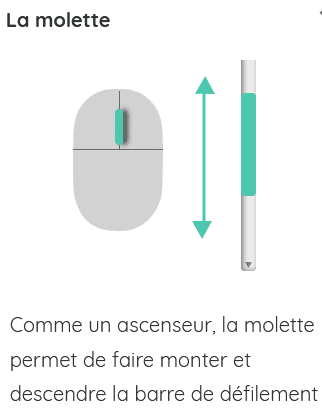 💡 Comme un ascenseur, la molette permet de faire monter et descendre la barre de défilement.
Permet de mettre en action
Permet d’écrire
Permet de pointer
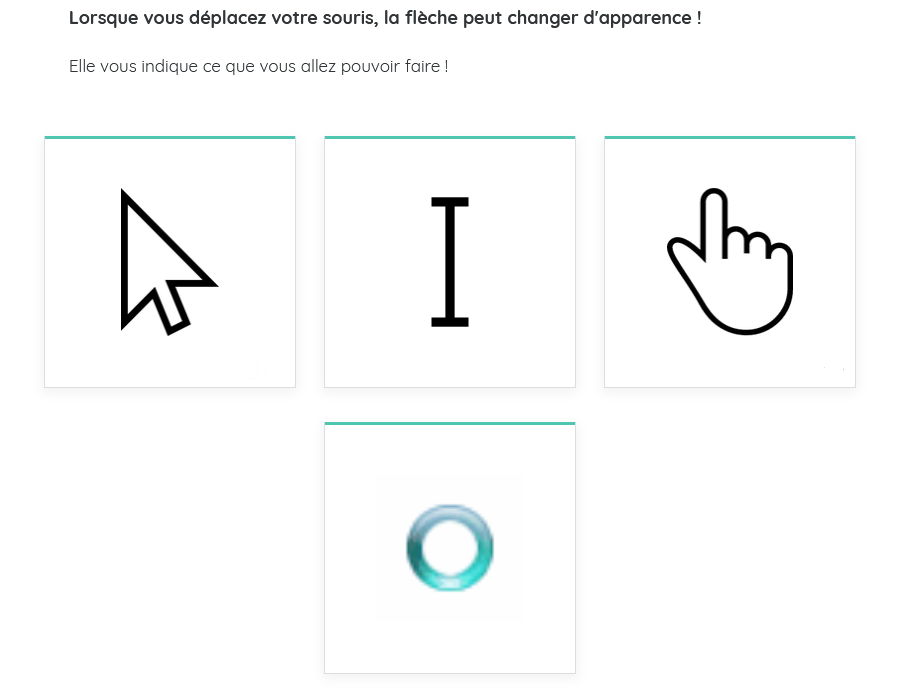 💡 Ne soyez pas surpris ! Lorsque vous déplacez votre souris, la flèche peut changer d’apparence !
Indique qu’il faut patienter
18/01/2023
Initiation ordinateur - 1/5 prise en main du matériel
15
Place à la manipulation !
👉 Déplacez la souris : vers le haut de l’écran, vers le bas, vers la gauche, vers la droite.
✔ Manipulation souris n°1
✔ Manipulation souris n°2
✔ Manipulation souris n°7
✔ Manipulation souris n°8
18/01/2023
Initiation ordinateur - 1/5 prise en main du matériel
16
[Speaker Notes: **Montrer comment positionner sa main sur la souris**
Les faire poser leur main


En atelier collectif, créez des binômes et demandez aux deux personnes qui le composent de s’entraider et de se donner des conseils pour positionner leur main. L’observation est un très bon moyen d’apprentissage ! 


Site : https://www.clic-formation.net/exercice-1-souris.html

Ex 1 : clic G/D/2x
Ex 2 : pointer dans le texte comme demander + roulette
Ex 7 : Combien de clics en 20 secondes ?
Ex 8 : point et clic : en 20 sec, 10 clics
Ex 9  : reconstituer image

Bonus :
Ex 3 :  Glisser image dans cadre
Ex 4 : glisser déposer : capitales pays
Ex 5 : glisser déposer avec calculs
Ex 6 : glisser déposer 3 trucs par pays]
🤔Et on l’utilise comment ?
Le clavier :
Le clavier permet d’écrire. Les lettres de l’alphabet se trouvent au centre et apparaissent naturellement en minuscule quand on tape sur les touches du clavier.
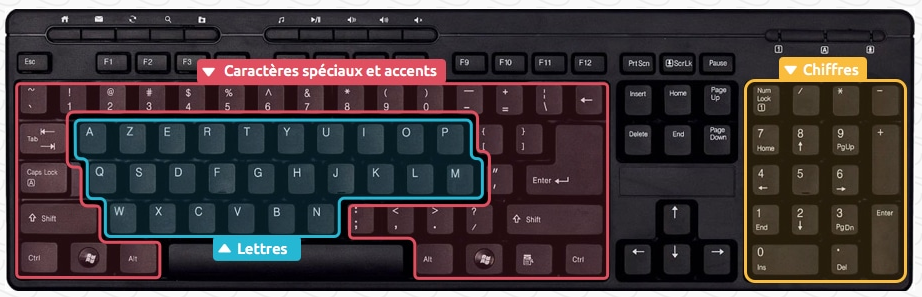 Espace
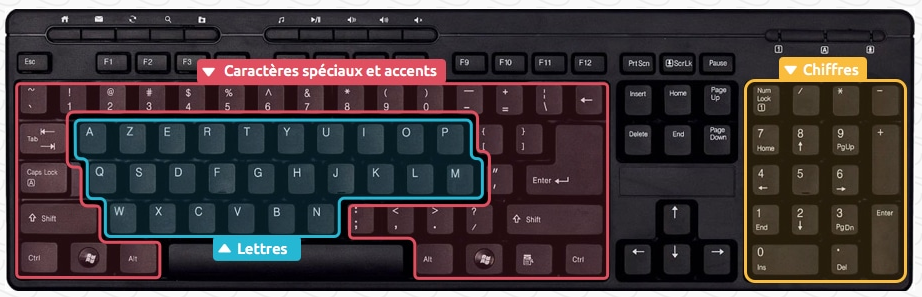 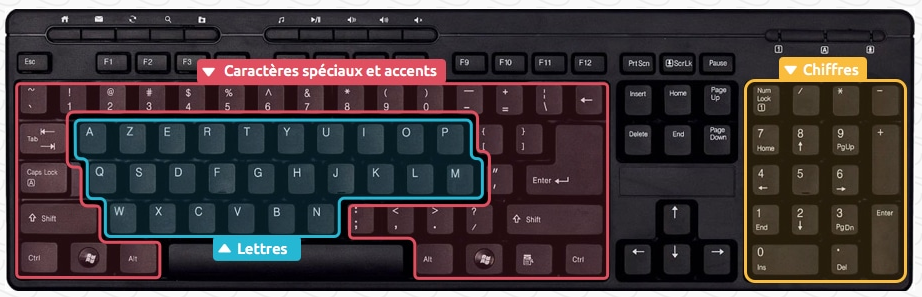 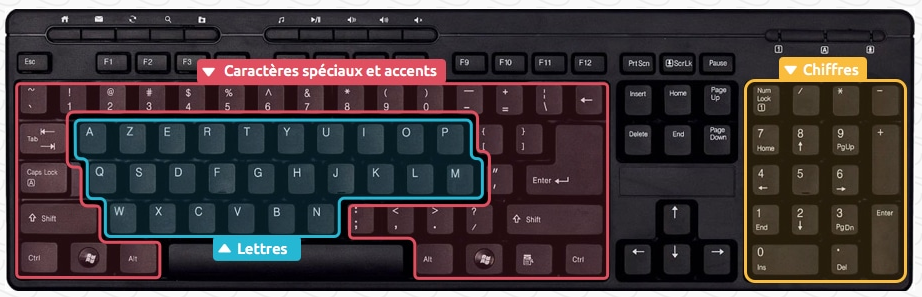 18/01/2023
Initiation ordinateur - 1/5 prise en main du matériel
17
[Speaker Notes: La zone, en bleu, regroupe toutes les lettres de l’alphabet, disposées en « AZERTY ».La zone, en rouge, regroupe les caractères spéciaux : accents, apostrophes, parenthèses, retour à la ligne (entrée), suppression (del => flèche vers la gauche)…La zone jaune, regroupe les chiffres et les opérations de base (+ – * / ) = n’apparait pas sur tous les claviers : cela fait gagner de la place, notamment si l’ordinateur portable est de petite taille.
La zone verte  : barre d’espace (permet d’insérer un espace entre deux mots)
-----------------------
Shift = Maj
Enter = entrée (pour passer à la ligne)
<- = del : pour effacer]
🤔Et on l’utilise comment ?
Le clavier
Bon à savoir :
💡 Caractères spéciaux :
, j’obtiens 👉 r
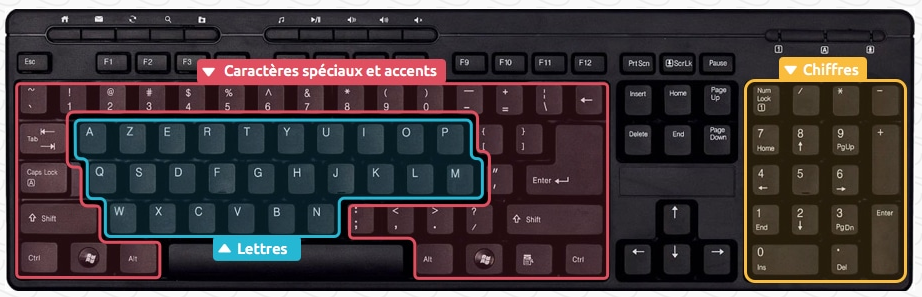 💡 Si j’appuie sur la touche
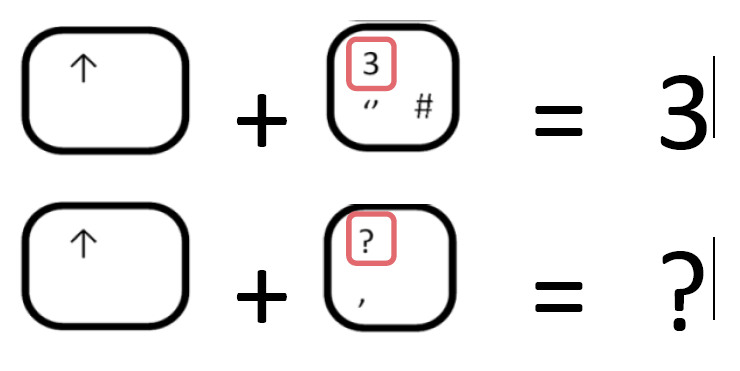 , j’obtiens 👉 R
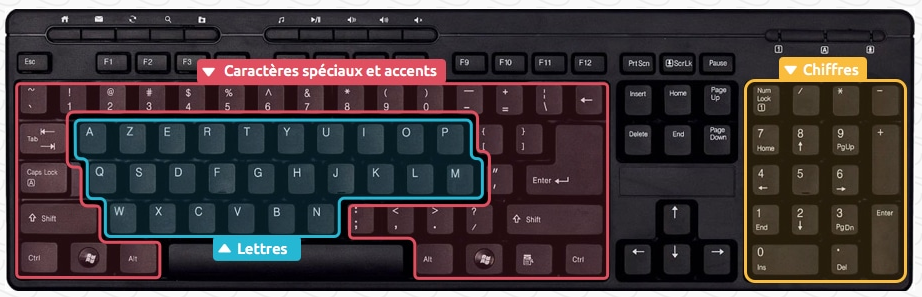 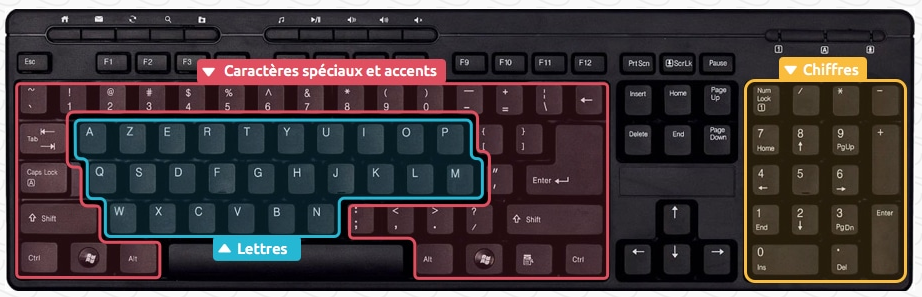 💡 Majuscules :                                 +
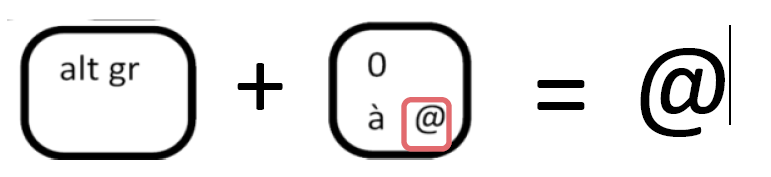 Pour m’exercer à la maison :
👉 clic-formation.net
🖱 « Débutant »
18/01/2023
Initiation ordinateur - 1/5 prise en main du matériel
18
[Speaker Notes: Majuscules :
= maintenir votre doigt sur la touche majuscule et appuyer sur la lettre que vous souhaitez mettre en majuscule

Chiffres
= comme pour une majuscule

Caractères spéciaux
En haut d’une touche : comme majuscule (donnez moi une ponctuation accessible avec la touche majuscule) => . / ?
Les caractères en bas à droite d’une touche, comme le @, sont accessibles avec la touche AltGr => # / @]
Place à la manipulation !
👉Dans « Bloc-notes »
✔ Tapez des lettres

Allez à la ligne avec la touche 

✔ Tapez des chiffres

✔ Tapez des caractères spéciaux

✔ Tapez une phrase simple

Allez à la ligne

✔ Recopiez la phrase :
Les chaussettes de l’archiduchesse sont-elles sèches ?!
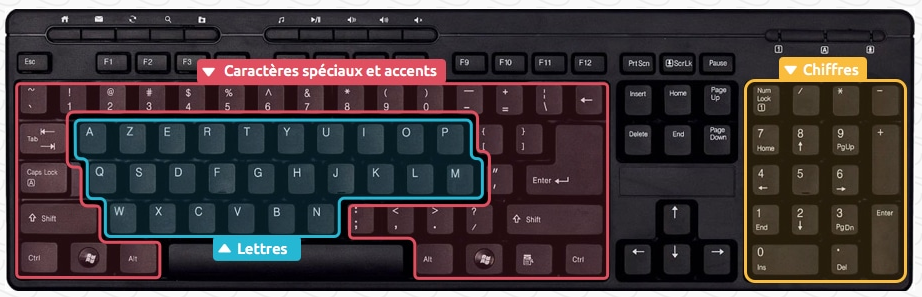 18/01/2023
Initiation ordinateur - 1/5 prise en main du matériel
19
[Speaker Notes: Faire ouvrir Bloc-Notes sur leurs ordinateurs
Leur donner les claviers papier
Leur demander de faire les manipulations demandées.]
Pour s’exercer à la maison !
👉RDV sur le site internet 
www.typingclub.com
1
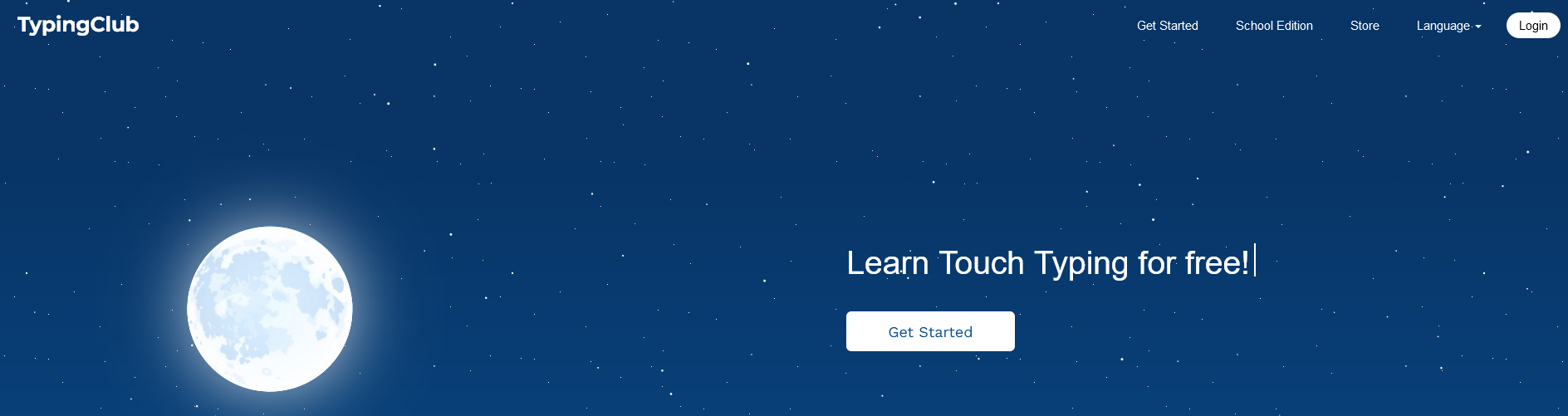 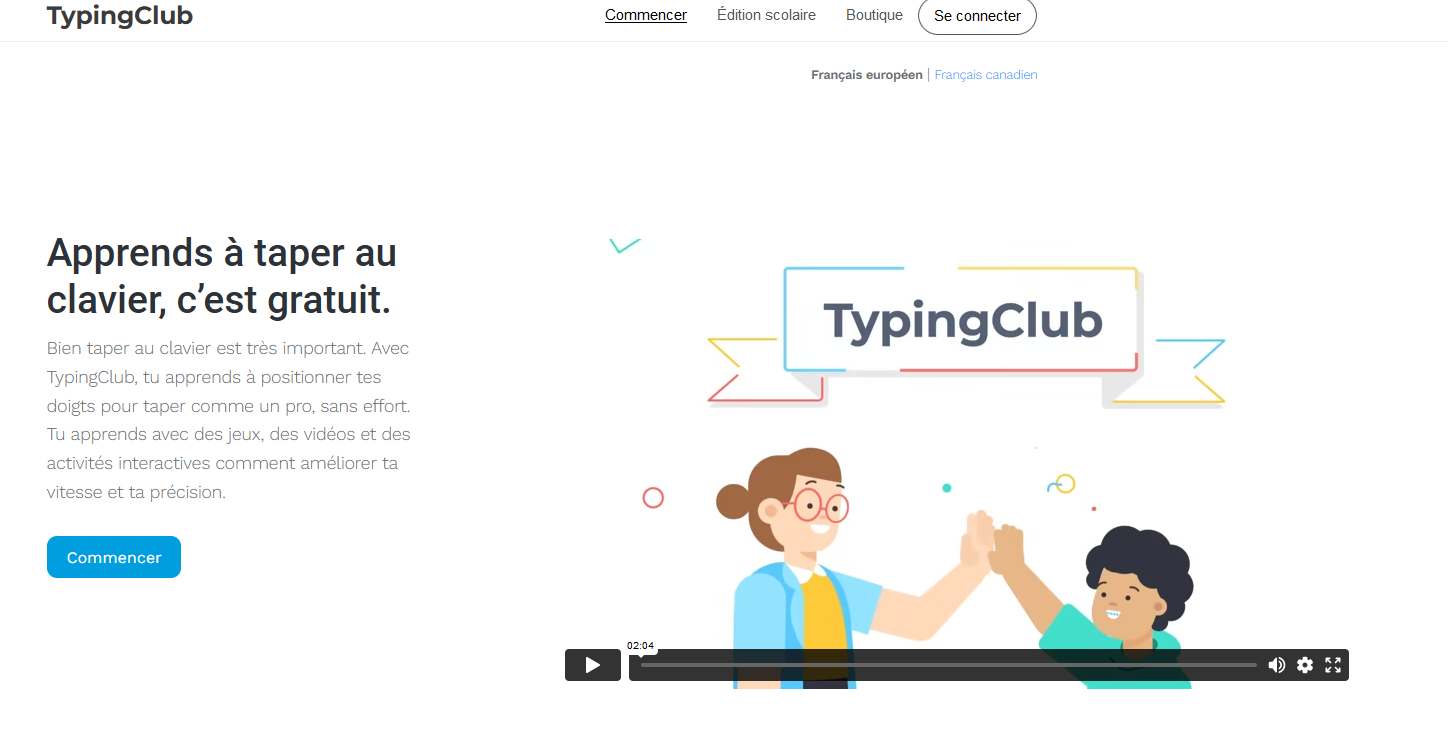 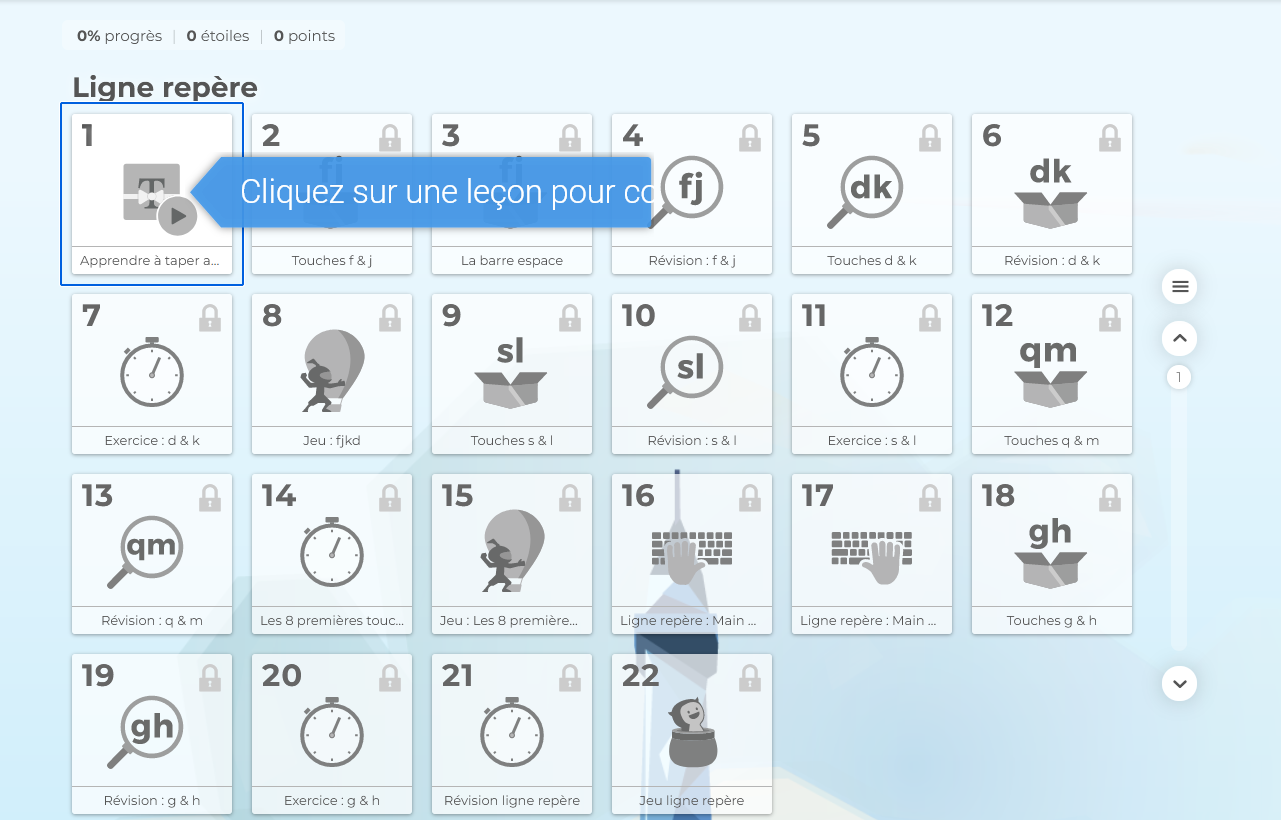 18/01/2023
20
[Speaker Notes: Faire ouvrir Bloc-Notes sur leurs ordinateurs
Leur donner les claviers papier
Leur demander de faire les manipulations demandées.]
Synthèse
💡 Avez-vous des questions ?
18/01/2023
Initiation ordinateur - 1/5 prise en main du matériel
21
[Speaker Notes: Qu’avez-vous appris ? 
Répondre aux questions

Donner la fiche résumé !]
MERCI
Et à très bientôt !
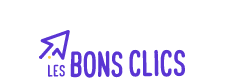 Cet atelier est inspiré de la formation proposée par WeTechCare sur
18/01/2023
Initiation ordinateur - 1/5 prise en main du matériel
22
[Speaker Notes: Tutoiements ?
On s’écoute
Pas de jugement
Respect, tolérance
IL N’Y A PAS DE QUESTIONS BÊTES : n’hésitez pas à me poser des questions]